Lecture 1 :
Anatomical terms and skeletal systems
Guide
Text in pink was only found in the girls’ slides
Text in blue was only found in the boys’ slides
Text in red is considered important
The Dr.’s comments in class are written in green
Objectives
Define the word “Anatomy”.
Enumerate the different anatomical fields.
Describe the anatomical position.
Describe different anatomical terms of position & movements as well different anatomical planes.
Classify bones according to shape, structure & development.
Enumerate different bones of both axial & appendicular skeleton.
ANATOMY, and it’s Sciences
The science which deals with the study of the:
Structure and Shape of the body.
Body parts & their Relationship to one another.
ANATOMICAL SCIENCES:
Gross Anatomy: Study of human body with Naked Eye.
Microscopic Anatomy (Histology):  Study of fine structure (Cells & Tissues) of the human body with the help of Microscope.   
Developmental Anatomy (Embryology).
Radiological Anatomy.
Cross-sectional Anatomy.
Applied Anatomy.
Surgical Anatomy.
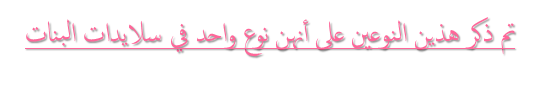 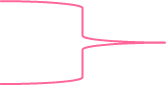 The Language Of Anatomy(Anatomical Terminology)
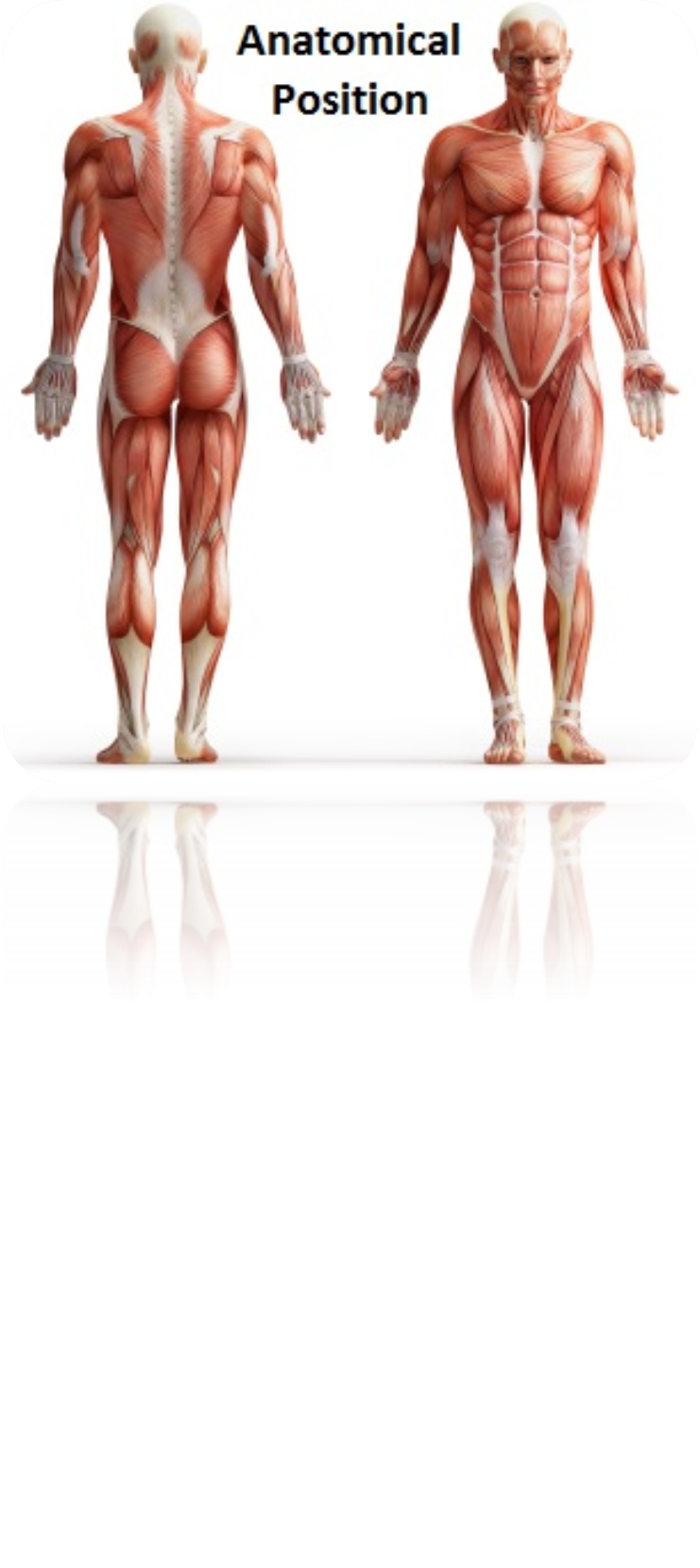 To prevent misunderstanding, a special set of terms are used to describe the Identification and Location of the body.

To accurately describe body parts, the body is in a standard position called the:

ANATOMICAL POSITION, in which:
 It is the standard position in which the body assume to 
describe its parts
Body is erect
Arms hanging by the side
Palm facing forward
Feet Parallel
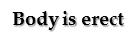 Arms hanging 
by the side
Palm facing forward
لا يُمكن دراسة العلاقات بين أجزاء الجسم و مواقعها بدون تحديد شكل معيّن ثابت للجسم.
Feet parallel
ANATOMICAL PLANES & SECTIONS
into superior &inferior parts
An imaginary line that cuts through the body wall is called a (plane)
There are four types of imaginary planes:
Sagittal (median): divides the body into 2 equal halves (right & left) , it is vertical plane and passes through the center of the body
Parasagittal (paramedian): divides the body into 2 unequal parts (right & left) 
Frontal (coronal): divides the body into anterior & posterior parts , it is vertical plane.
 Transverse (cross) (horizontal): divides the body into superior & inferior parts , it is also called cross section
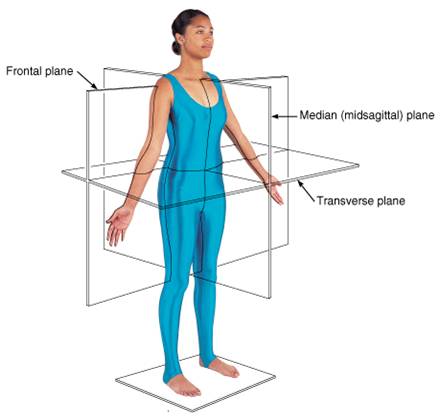 TERMS OF POSITION
Superior (cranial) (rostral): near to head
Inferior (caudal): away from head
Supine: The body lies on the back
Prone: The face is downwards
Anterior (ventral) : near to front 
Posterior (dorsal) : near to back
 Medial: near to median plane 
Lateral: away from median plane 
Proximal: near to trunk (used for the limbs)
Distal: away from trunk (used for the limbs)
Superficial (external) : near to skin (surface)
Deep (internal) : away from skin
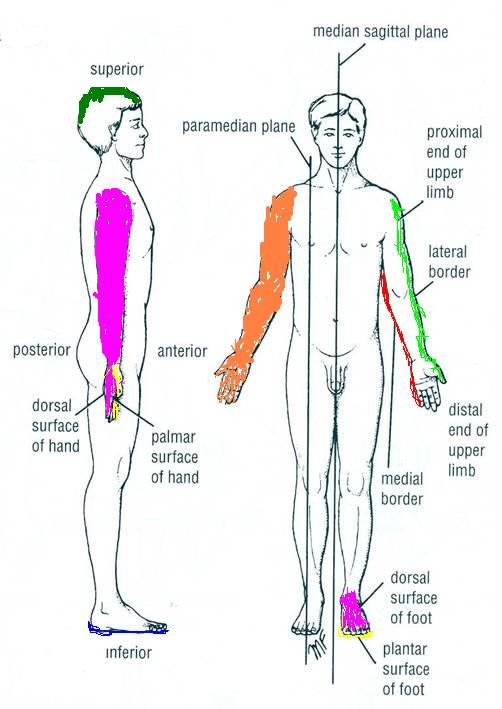 Special cases: 

Hand:
Anterior: Palmar
Posterior: Dorsal

Foot:
Anterior: Planter
Posterior: Dorsal
TERMS OF MOVEMENT
Flexion: approximation of 2 parts(decreasing the angle between 2 parts). It is usually anterior except in the knee joint and the opposite for the extension. Every flexion has an extension.
Extension: straightening (increasing the angle between 2 parts)  Usually a posterior movement
 Abduction: away from median plane 
Adduction: toward median plane
Lateral rotation: rotation away from median plane
Medial rotation: rotation towards median plane
Circumduction: combined movements of flexion, extension , abduction & adduction
Lateral flexion: Side movement of the trunk
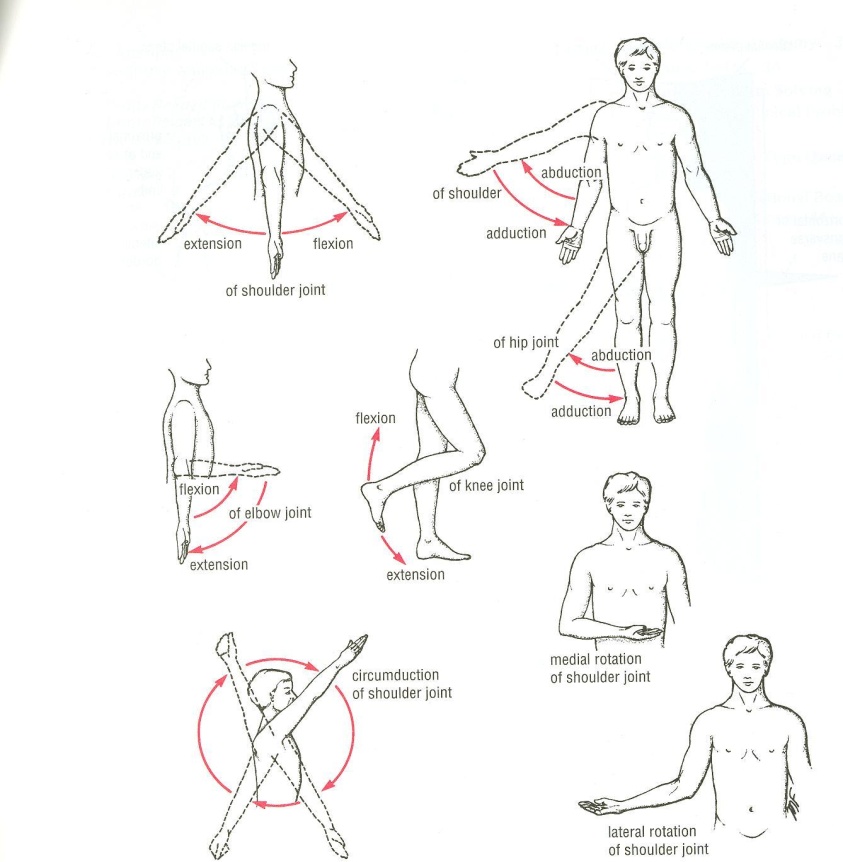 For the limb
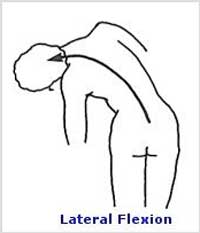 Movements of hand
من سلايدات البنات
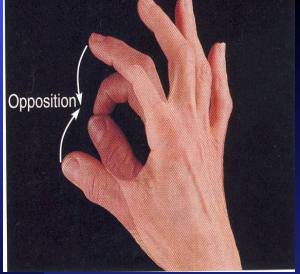 Opposition: bringing tips of fingers and
thumb together as in picking something
up
■ Supination:
 Lateral rotation of the forearm.
The palm faces Anteriorly.
The radius and ulna are Parallel.
■ Pronation:
Medial rotation of the forearm.
The palm faces Posteriorly
The radius Crosses the ulna and the two bones form an x
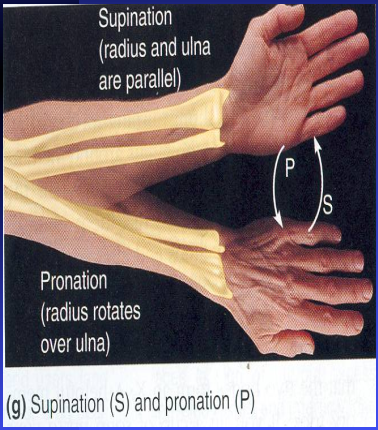 Movements of foot
من سلايدات البنات
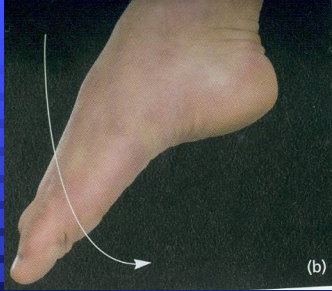 ■ Planter Flexion:
Depressing the foot (down ).
Movement with pointing the toes.
■ Dorsiflexion
Up movement of the foot
 (Standing on the heels)
■ Inversion :
The sole faces in a Medial
direction.
 Eversion :
The sole faces in a Lateral
direction.
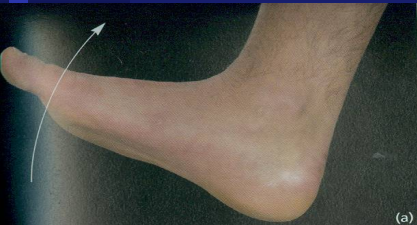 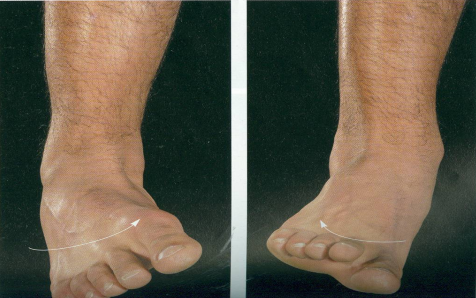 PLANES, TERMS OF POSITION & TERMS OF MOVEMENT
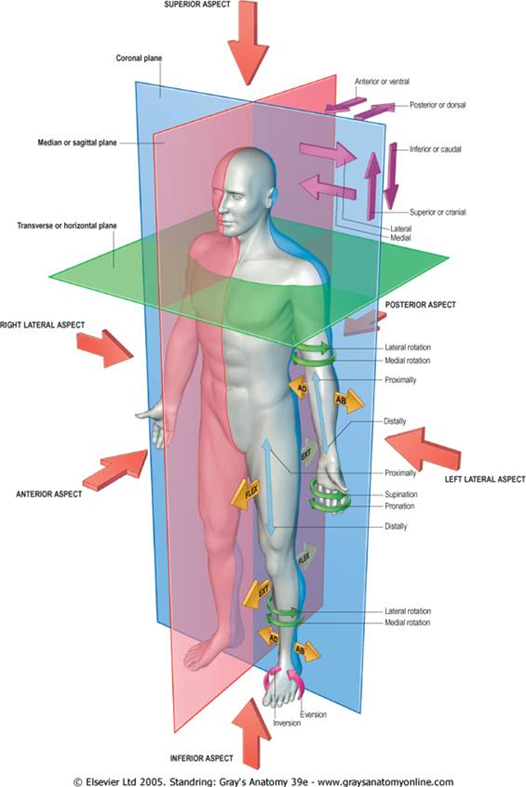 Terms of Regions
خاص بسلايدات البنات
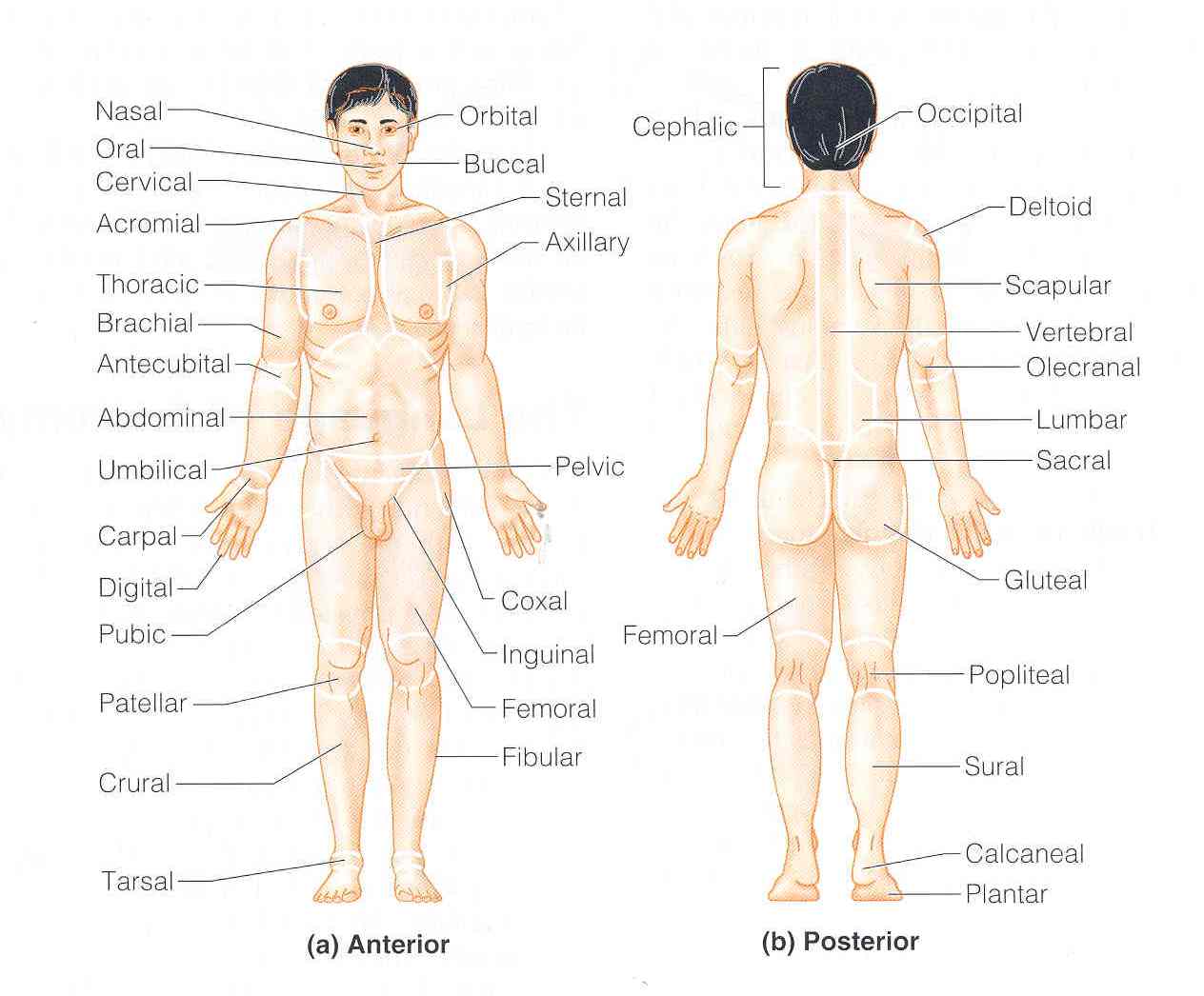 Cranial (Cephalic)   region of head
Cervical region of neck
Thoracic region of chest
Abdominal
Pelvic
Planter region of feet
Palmer
BODY CAVITIES
The body has two sets of internal cavities that lodge and protect the organs. Which are Dorsal & Ventral.
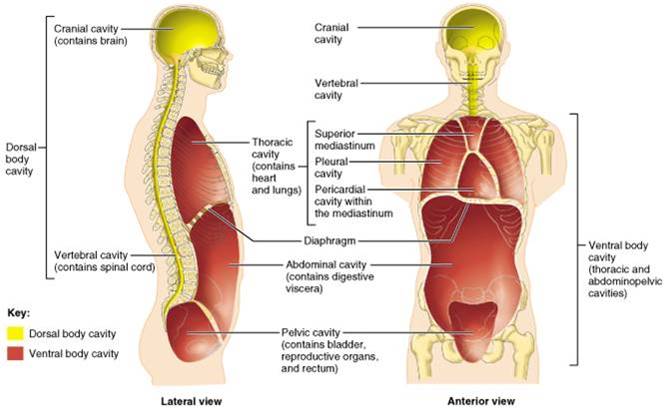 تنويه للصورة :لون الخط نفس نوع التجويف
BODY CAVITIES
Ventral body cavity
divided by diaphragm into:
Dorsal body cavity
divided into 2 parts continuous with each other:
Thoracic cavity: lies  superior to diaphragm, contains heart & lungs
Abdominal cavity: lies (below) inferior to diaphragm, contains stomach, intestine, liver, urinary bladder .rectum , reproductive organs,, etc…
Cranial cavity: space inside skull, contains brain

Spinal cavity: space inside vertebral column, contains spinal cord.
Abdominopelvic regions (girls slides only)
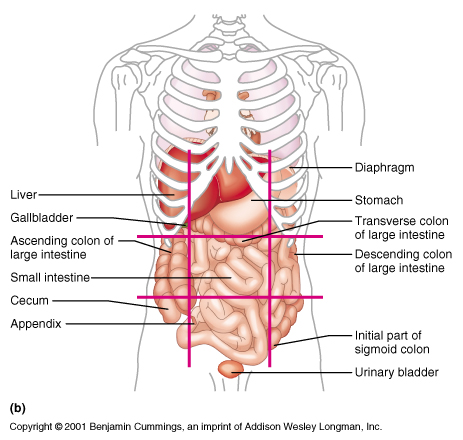 The 
Abdominopelvic 
area is divided into 9 regions by 2 vertical & 2 horizontal lines or planes 
Objective: To locate the different organs in each region
SKELETAL SYSTEM
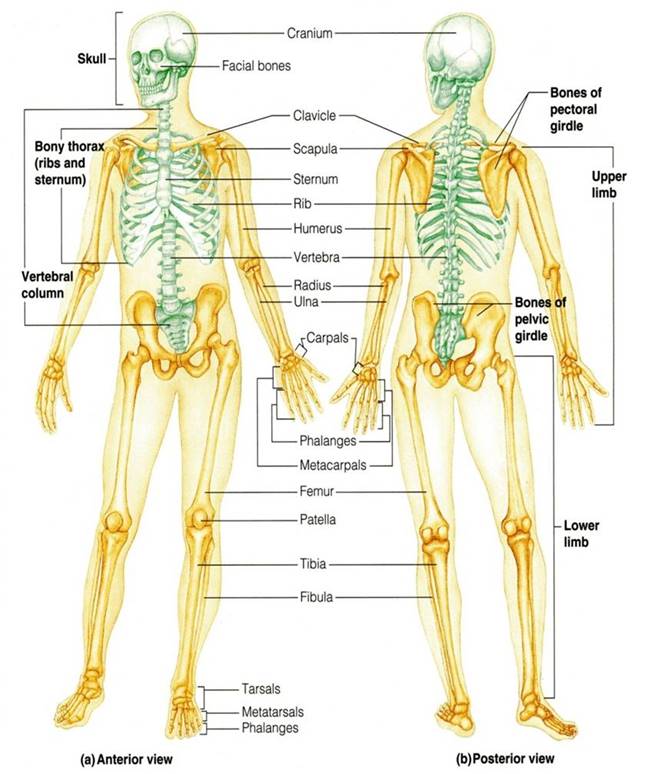 Includes:
1-Bones
2-Joints: 
articulations between bones
FUNCTIONS OF BONE
Support: of the body organs
Protection: of soft body organs
Attachment :of muscles
Movement: of the body as a whole, or of the body parts
Storage: of fat and minerals e.g. calcium and phosphorus
Blood cell formation (in bone marrow)
CLASSIFICATION OF BONE
Bones are classified base on their:
Shape: long, short, flat, irregular
Structure: compact, spongy
Development: membrane or Membranous, cartilage or  Cartilagenous
N.B There is an additional classification in terms of shape which is sutural and sesamoid bones e.g: patella in the knee joint is a sesamoid bone.
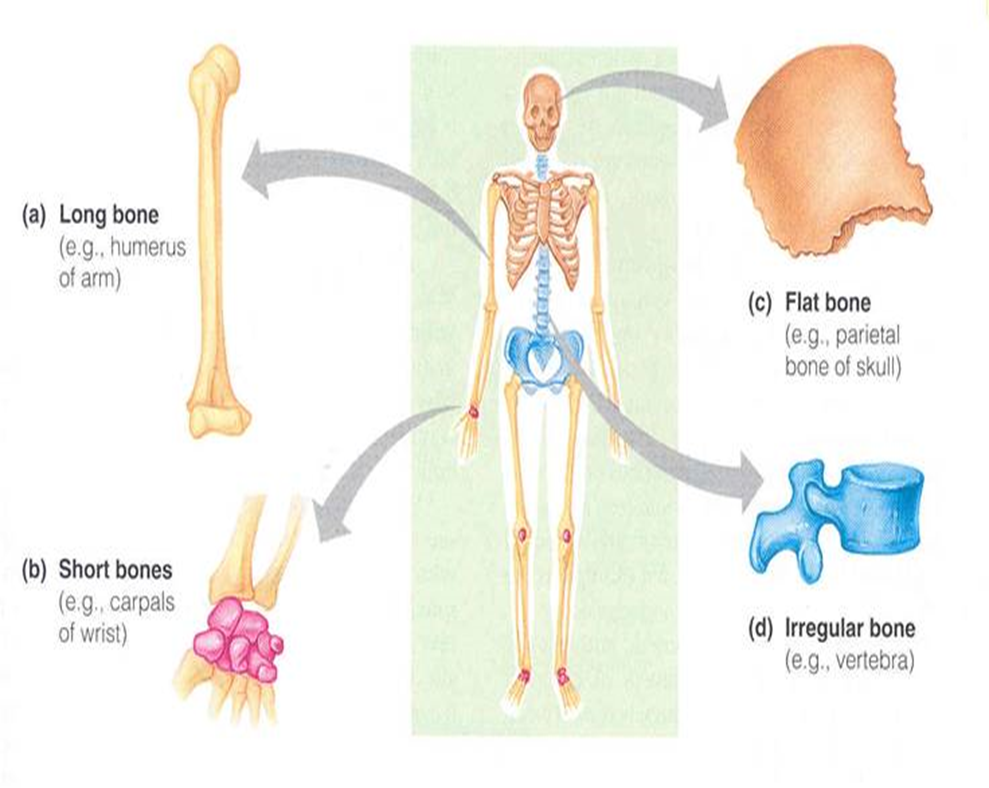 For further understanding of classifications:
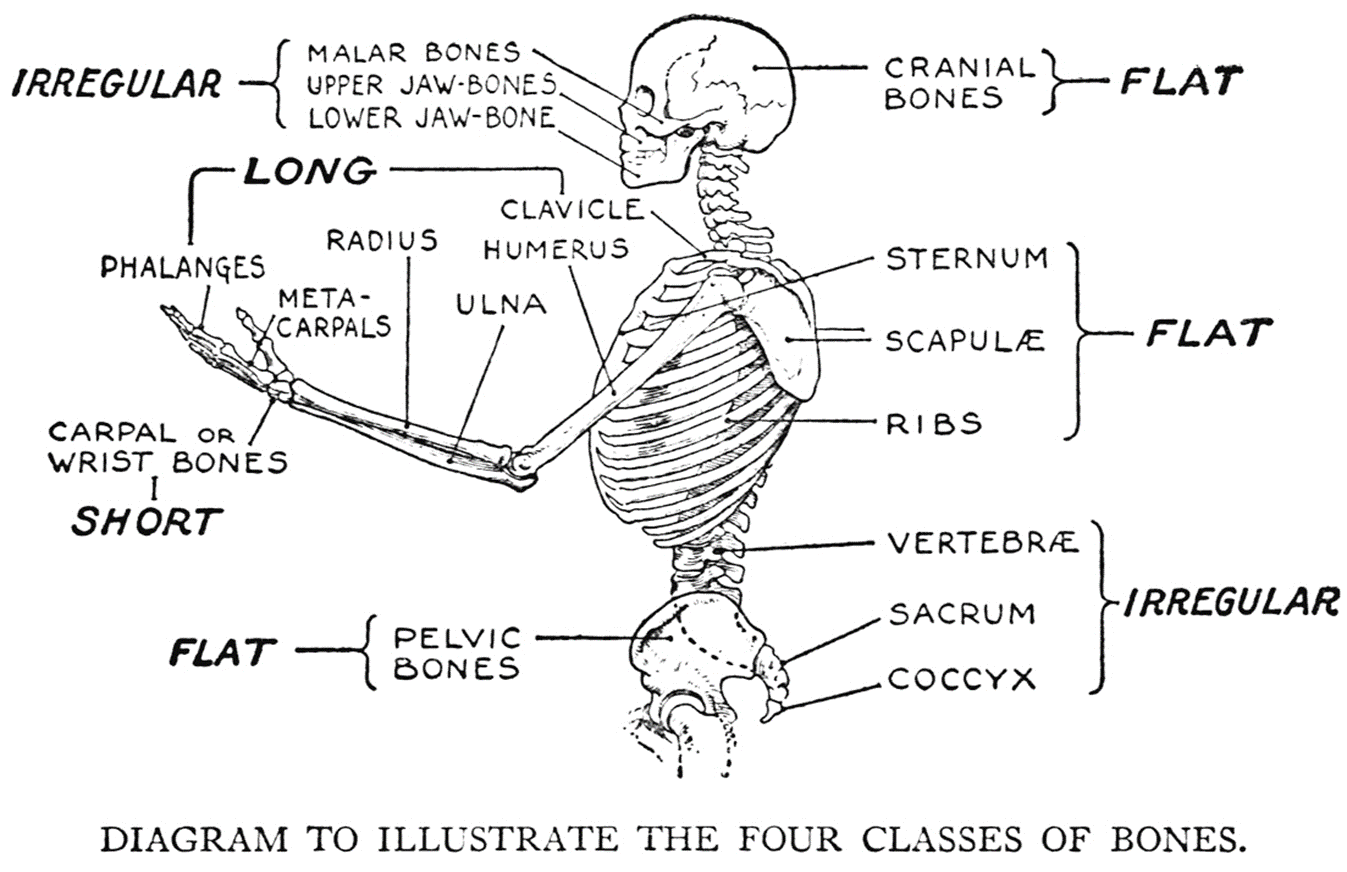 THE SKELETON
There are 206 bones in our body, arranged to form the body framework called, the skeleton.
The skeleton is perfectly adapted to the functions of body protection and motion.
Axial skeleton: bones forming the trunk (longitudinal axis) of body The Axial Skeleton consists of the (Skull bones,Vertebral colum,Sternum,Ribs)
Appendicular skeleton: bones forming the girdles & limbs, consists of the bones of the (Pectoral & Pelvic Girdles :connect the bones of the limbs to the axial skeleton
,Upper Limb ,Lower Limb )
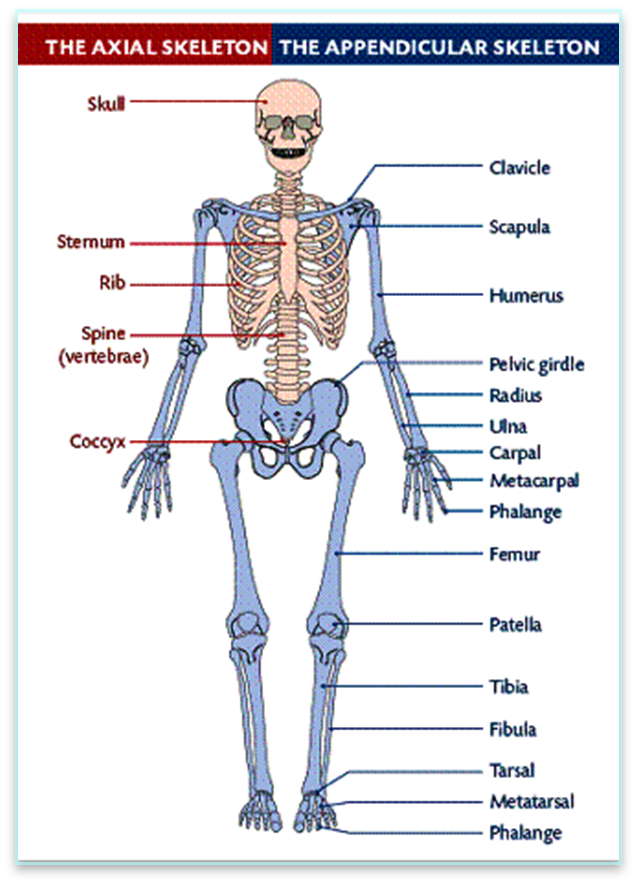 BONES OF AXIAL SKELETON
SKULL
Consists of:
Cranium: bones enclosing brain:                                frontal, occipital, parietal, temporal , Sphenoid
Facial bones: bones of face: maxilla, nasal, zygomatic, mandible
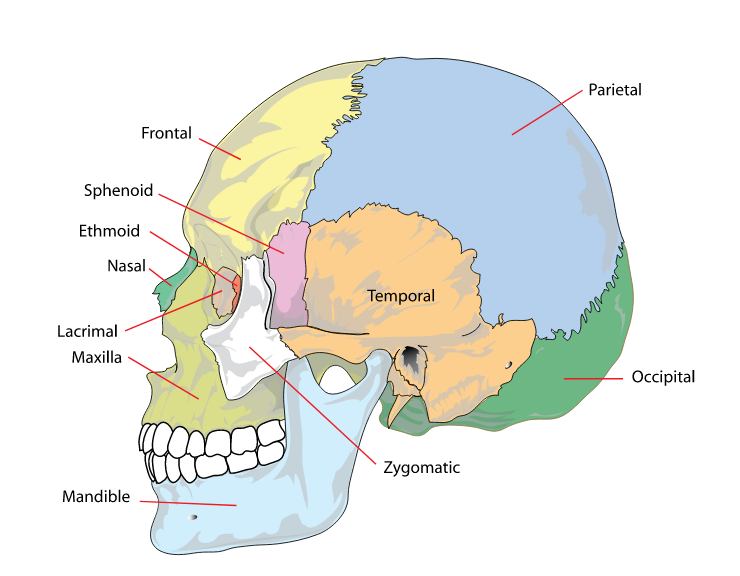 الدكتور ما طلب حفظ أسامي العظام اللي باللون الأخضر لكن أنصح بحفظها احتياط ايضًا بتكون مفيدة جدًا في البلوك الجاي
BONES OF AXIAL SKELETON
VERTEBRAL COLUMN

Number: 33 vertebrae
Functions: protects spinal cord and supports the body
Forms the axial support of the body
  Is a flexible curved structure, formed of 33 irregular bones, the (vertebrae)
 Running through its cavity is the spinal cord
Formed of:
7 cervical vertebrae
12 thoracic vertebrae
5 lumbar vertebrae
5 sacral vertebrae fused to form sacrum
4 coccygeal vertebrae fused to form coccyx
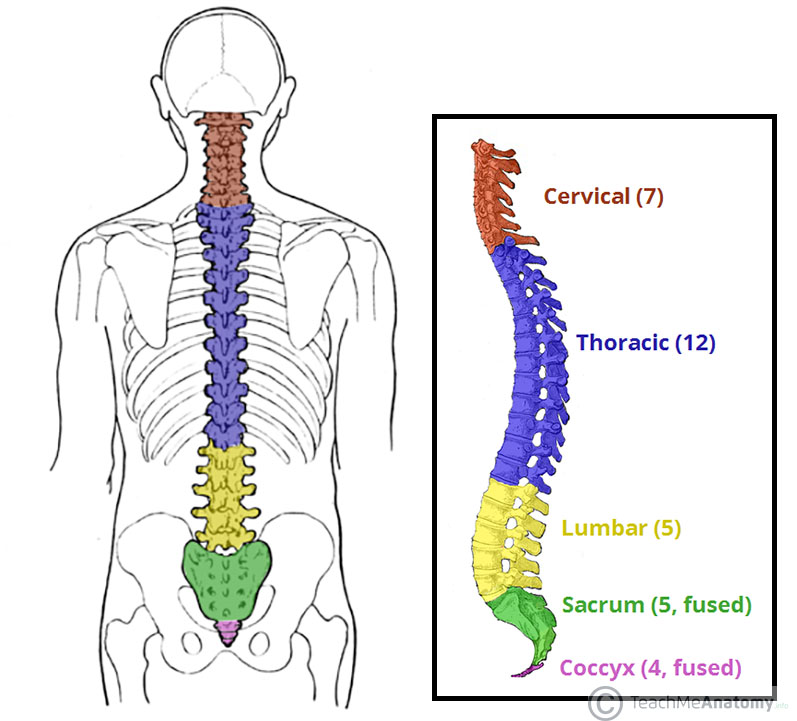 Sacrum + coccyx 
متحدة لكنها لا تعتبر عظمة واحدة
BONES OF AXIAL SKELETON
STERNUM (Flat bone)

Has 3 parts: manubrium, body & xiphoid process
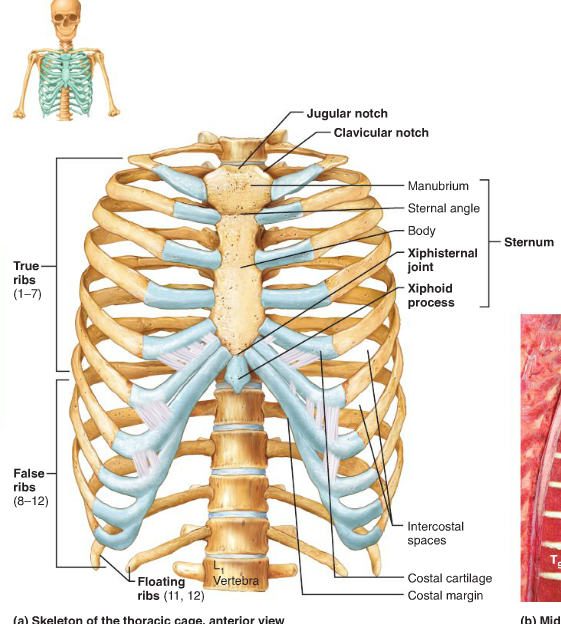 RIBS

flat bone
Number: 12 pairs (1-7 true RIBS connected to the stenrum , 8-10 false RIBS (Not connected directly) , 11-12 floating RIBS ) 
All ribs articulate with vertebrae
Only upper 7 pairs articulate with sternum
BONES OF AXIAL SKELETON
VERTEBRAL COLUMN (irregular bone) 
( 33 Vertebrae)
SKULL
RIBS
 (flat bone)
(12 PAIRS)
STERNUM (Flat bone)
Cranium
Facial bones
manubrium
xiphoid process
body
BONES OF APPENDICULAR SKELETON
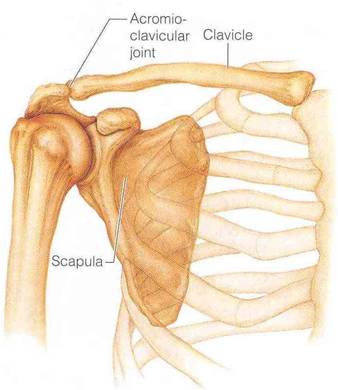 Pectoral Girdle
Connects Upper limb with axial skeleton
Formed of: Clavicle & Scapula
Pelvic Girdle
Connects lower limb with axial skeleton
Formed of: hip bone (one bone on each side)
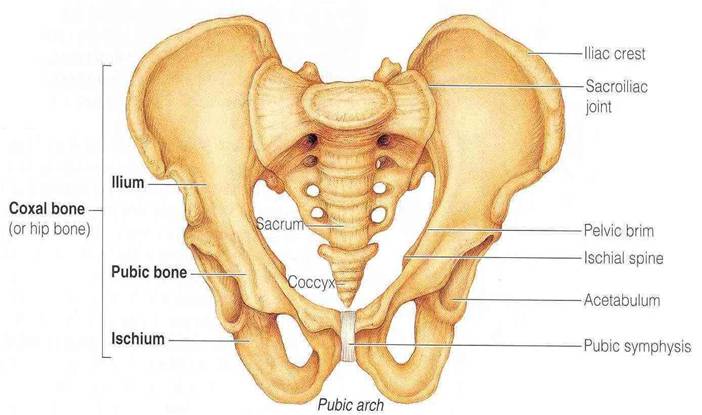 BONES OF APPENDICULAR SKELETON
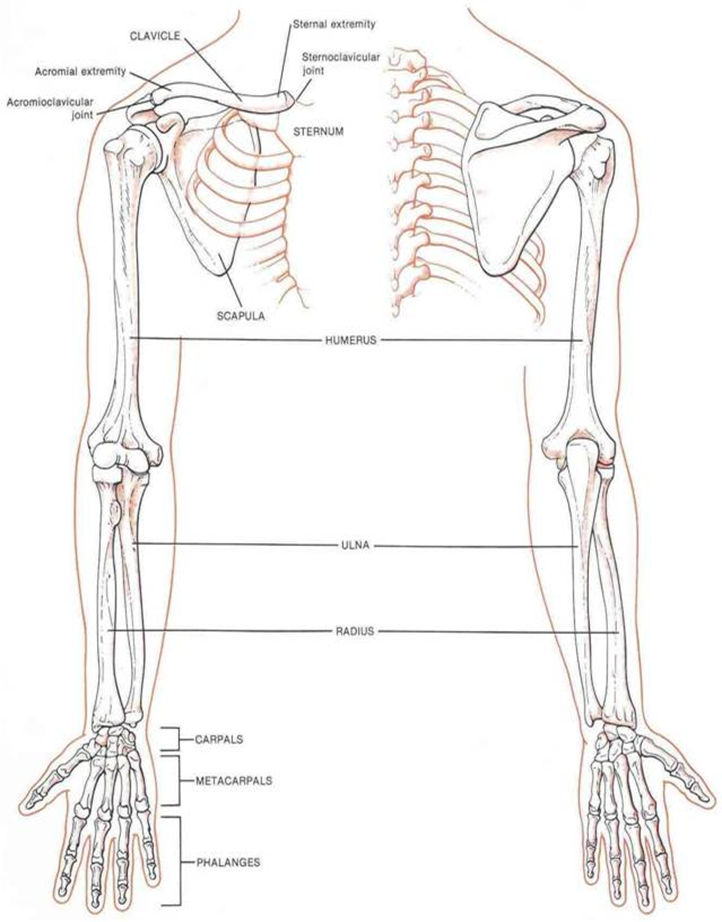 UPPER LIMB
Bone of arm: humerus (humerus is Proximal to the forearm)
Bones of forearm: radius (lateral) & ulna (medial)
Bones of hand:
8 carpal bones
5 metacarpal bones (يتم ترقيم الميتا كاربل من الخارج للداخل)
14  phalanges: 2 for the thumb & 3 for each medial finger
1
5
2
4
3
BONES OF APPENDICULAR SKELETON
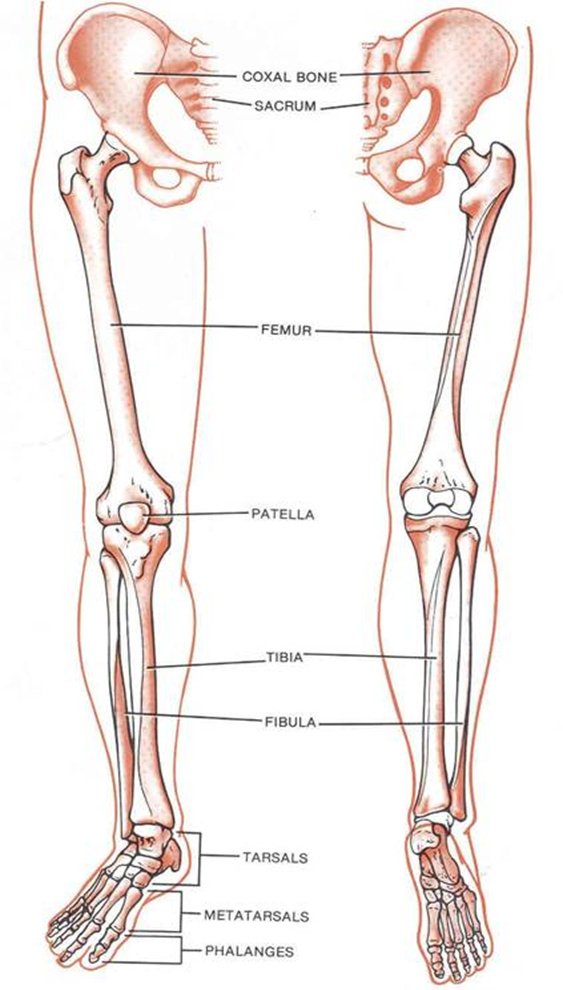 LOWER LIMB
Bone of thigh: femur
Bones of leg: fibula (lateral) & tibia (medial)
Patella
Bones of foot:
7 tarsal bones
5 metatarsal bones(يتم الترقيم من الداخل للخارج نبدا الترقيم من الاصبع الأكبر )
14  phalanges: 2 for big toe & 3 for each of lateral 4 toes
5
4
3
1
2
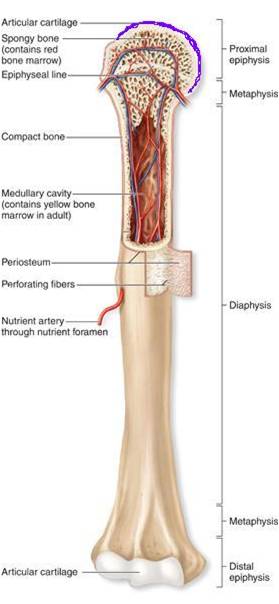 LONG BONES
Formed of:
A shaft (diaphysis) :  
Composed of compact bone
Covered on its external surface by a fibrous connective tissue membrane called the periosteum.
 Has a cavity called the marrow cavity. In adults, the marrow cavity is a storage area for fat and contains marrow. In infants, it contains red marrow and is the site of blood cells formation
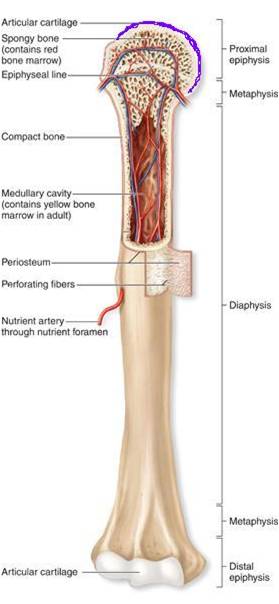 LONG BONES
2. Two ends (epiphysis): 
composed of spongy bone
Each epiphysis is composed of spongy bone, lined by a thin layer of compact bone. 
Its external surface is covered by a layer of hyaline cartilage called the articular cartilage 
Articular cartilage provides smooth slippery surface that decreases friction at joint surfaces
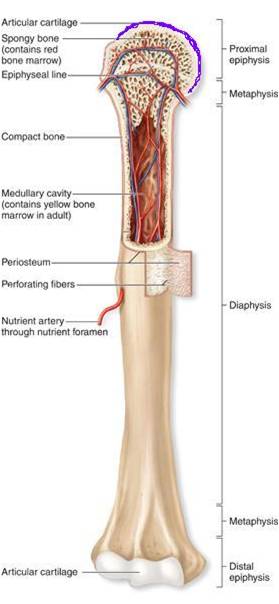 LONG BONES
3. Metaphysis: 
The region of contact between epiphysis & diaphysis

Contains epiphyseal plate (thin plate of cartilage) responsible for linear bone growth (lengthwise growth of the long bones).
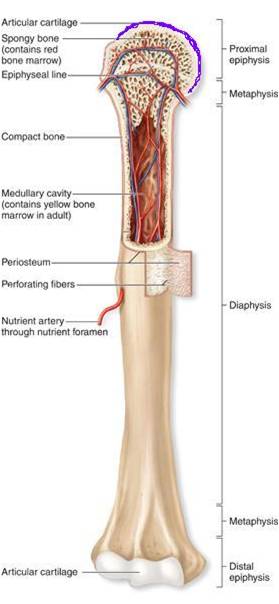 LONG BONES
Role of Periosteum
Protects the bone 
Gives attachment to muscles 
Carries blood vessels and nerves to bone 
Deposits new bone on the surface thus increases the girth of bone
Growth of bone 
Increase in length: epiphyseal plates 
Increase in girth: periosteum
Question 1:Gross Anatomy is the study of human body with a:
The answer key is on the 36th slide
A- Light MicroscopeB- Naked Eye C- Electron Microscope
Question 2:
What does (Rostral) means?
The answer key is on the 36th slide
A.inferior
B.anterior
C.Superior 
D.posterior
Question 3:
Extension is usually posterior except?
The answer key is on the 36th slide
A. Elbow joint
B. Knee joint 
C. Finger joint
Question 4: 
Cross plane divides the body into?
The answer key is on the 36th slide
A.superior & inferior 
B.anterior & posterior 
C.superior & posterior
D.left & right
Question 5:
Sternum bone is classified in terms of shape :
The answer key is on the 36th slide
A) irregular                                            B) flat 
C) Long                                                    D) short
Answer Key
1. B
2. C
3. B
4. A
5. B
Abduljabbar Alyamani